Волонтерский проекте, направленный на образование в цифровой среде
«Помощь ближнему»
Основная цель:
Популяризация цифрового волонтерства в Санкт-Петербурге и задействованных регионах посредством обучения жителей регионов информационным технологиям, компьютерной грамотности и современным девайсам, а также работе в сети «Интернет» с дальнейшим расширением Всероссийского портала «Дорога памяти».
Задачи проекта
Провести социальный опрос на выявление востребованности цифровых технологий у людей в возрасте от 45 лет и старше.
Организовать работу команды волонтеров, заинтересованных в цифровом волонтерстве.
Разработать программу проведения занятий.
С помощью социальных партнеров оповестить жителей задействованных регионах о проводимых волонтерских мероприятия для них.
Набрать заинтересованную группу участников для реализации волонтерского проекта «Помощь ближнему».
Помочь в изучении и освещение истории своей семьи в годы Великой Отечественной войны.
Обучить участников возможностям Всероссийского портала «Дорога памяти» и ознакомить их с техническим функционалом данного портала путем проведения очной/заочной встречи.
Провести акцию «Помним! Гордимся!», приуроченную ко Дню Победы (https://vk.com/spb362school?w=wall-160374209_548)
Методы и формы реализации
Методы:
- исследовательские: опыты, проблемные вопросы, наблюдение; самостоятельное наблюдение; коллективное наблюдение;
- наглядные: методы иллюстрации и демонстрации;
словесные: беседы, чтение литературы, консультации для волонтеров проекта и жителей  задействованных регионов, объяснения, указания, инструкции;
Формы:
- познавательные занятия;
- трудовая и волонтерская деятельность;
- работа с дистанционными порталами
- работа с историческими документами и справками
Ресурсное обеспечение проекта:
- методический инструментарий;
- материально-техническая база (компьютерный класс, доступ в Интернет, проектор и т.д.)
Сроки реализации проекта: 
2019 – 2022 гг.
Качественные показатели
- Повышенный уровень компьютерной грамотности у жителей Санкт-Петербурга и задействованных регионах в возрасте от 45 лет и старше.
- Расширенный Всероссийский портал «Дорога памяти» при помощи исследовательских работ жителей задействованных регионов.
- Разработанная и апробированная модель информационного волонтерства на базе ГБОУ школа № 362 Московского района Санкт-Петербурга.
 - Реализация сетевого взаимодействия с социальными партнерами по регионам для дальнейшего масштабирования проекта.
- Методические рекомендации по созданию внедрения информационного волонтерства в образовательном учреждении.
- Акция «Помним! Гордимся!», приуроченная ко Дню Победы.
Количественные показатели
- Привлеченные волонтеры - 100 человек
- Педагоги, курирующие деятельность волонтеров - 24 человека
- Количество участников в группе обучающихся - 10 человек
- Количество групп обучающихся - 4 группы в уч. год в одном учреждении - всего 1200 человек за год работы проекта
- Количество проведенных исследований на всероссийском портале «Дорога памяти» - 379 шт.
- Количество участников акции «Помним! Гордимся!» - 1200 человек.- Количество задействованных регионов - 4 региона.
Этапы реализации проекта
Подготовительный этап:
          - Проведение социального опроса на выявление востребованности цифровых технологий у людей в возрасте от 45 лет и старше.
-   Сбор и организация команды волонтеров, заинтересованных в цифровом волонтерстве
- Разработка  программы проводимых занятий
- Формирование желания участвовать в проекте
- Обучение и дальнейшая диагностика информационных знаний волонтеров.
- Сбор учебной группы с целью анализа предоставляемых материалов от жителей задействованных регионов 
- Диагностика - определение уровня умений и знаний обучающихся по теме.
Этапы реализации проекта
II. Основной этап:
-  Формирование графика занятий.
          -  Демонстрация подготовленных материалов путем использования электронных презентаций.
          - Проведение акции «Помним! Гордимся!», приуроченной ко дню Памяти.
-  Организация исследовательской работы на изучение истории семьи обучающегося.
III. Заключительный этап:
- Заполнение портала «Дорога памяти» полученной в ходе изучения информацией.
          - Обобщение результатов работы, их анализ, выводы.
         - Подготовка итогового продукта проекта.
         -  Тиражирование проекта и размещение информации в СМИ.
Мультипликативность  и перспективы
- По плану проект будет тиражироваться при помощи социального партнерства с задейстоваными регионами, при их помощи будет оказываться распространение информации о проекте, а так же внедрение в учреждения Санкт-Петербурга и других регионах проекта. 

- Участие детей-волонтеров и жителей Санкт-Петербурга и задействованных регионах в волонтерском проекте, направленном на образование в цифровой среде  «Помощь ближнему» - это один из стартовых шагов по развитию исторической культуры и активизации творческой и познавательной деятельности населения благодаря их историческому и цифровому просвещению, а также воспитанию граждан, способных к сохранению памяти павших во времена Великой Отечественной войны.
Смета проекта
Спасибо за внимание!
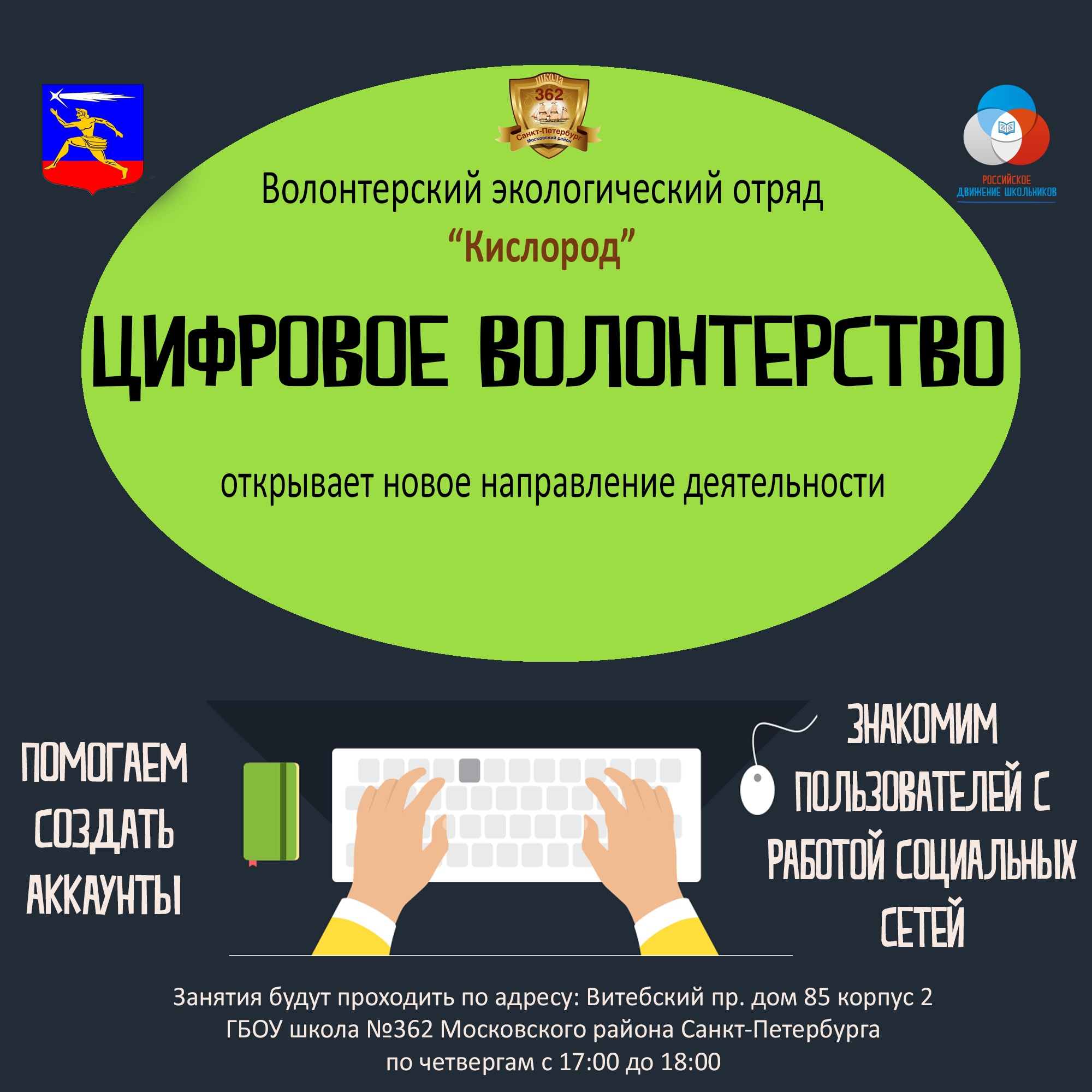 Волонтерский проект «Помощь ближнему», направленный на образование в цифровой среде.
Команда проекта: обучающиеся ГБОУ школа №362 Московского района Санкт-Петербурга.